Guess the job !
-To do this job, you have to be hard working and organized.

- This job is in relation with actualities. 

- You will have to be good in literature and computer science.
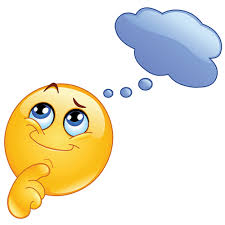 What is the job ?
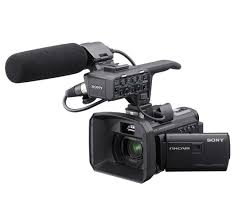 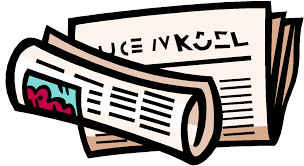 The job of the day is … Journalist !
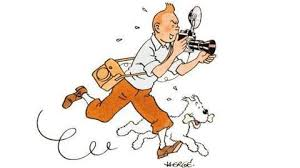 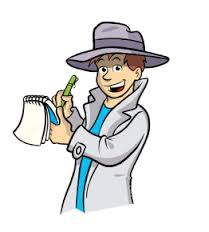 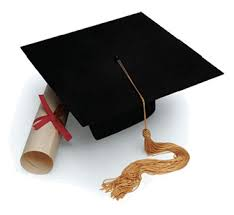 Studies :  professional Bac + 5
                      or literary Bac + 5

Qualifications : diploma in journalism
                                or a master in political science, in sports, …
Tasks
Interview famous and political people
Write articles and reports about actualities
Inquire 
Present televisions news
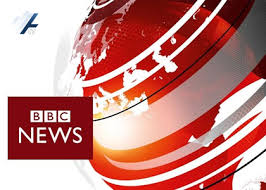 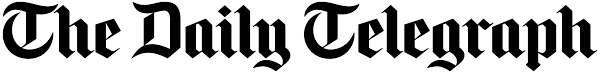 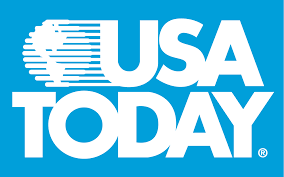 Skills/Qualities
Have a excellent general culture and  a critical thinking
Speak foreign languages
Be curious and invested
Be available already to get The scoop
Wage
For a debutant : 1480€ (French minimum wage) monthly


For a “professional”: about 2100€ gross monthly
Claire Chazal
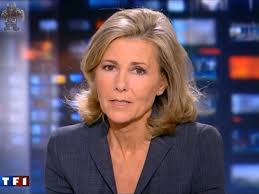 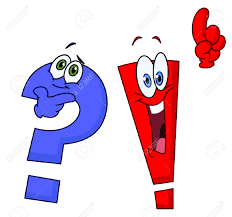 Quiz
What studies has to made a journalist ?
What is the name of the famous English newspapers ?
Quote a journalist task’s.
What’s the wage of a debutant ?
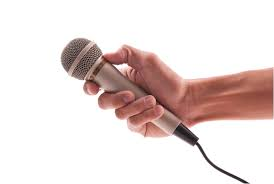 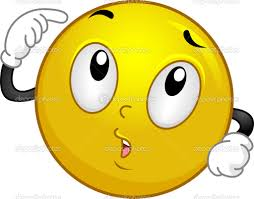